Our Awesome Math Problem
By:  Isaiah Odom and Andrea Salceda
End –of–the Course-Exam
The end of the course exam has 40 questions.
You have to get at least  27 questions right to pass.
1st math problem: Write a variable expression: a number times 76
This is a multiplication problem because it says a number times
1st Step
First you write down the number
2nd step
Then you figure out what the other number is  but since you don’t know what the other number is you put any variable
3rd step
And the answer you get is 76X
2nd math problem:
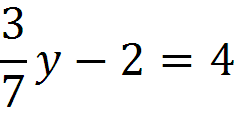 Solve:
1st step
You subtract 2 from both sides and you get
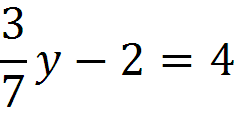 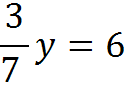 2nd step
Then you change     into a reciprocal and you get
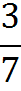 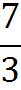 3rd step
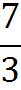 Then you multiply      on both sides
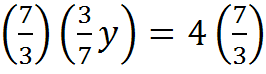 4th  step
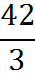 Then the answer is 

Then you reduce the fraction and get 14